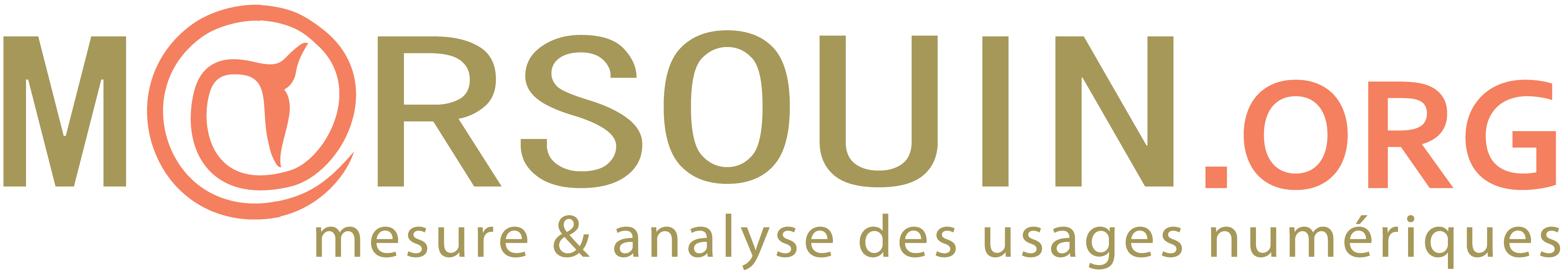 Usages of ICT
A user oriented innovation process
Sylvain Dejean - Coordinator
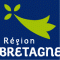 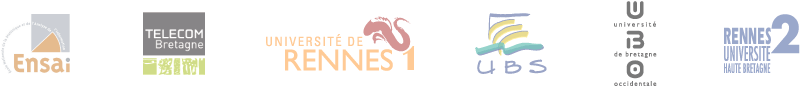 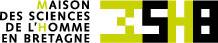 The Gis M@rsouin
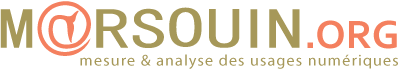 Gathers Breton laboratories which have two common denominators
Human and Social Sciences expertises
The study of Internet « usages »


Is able to:
Lead research program 
Evaluate public policy
Collaborate with industrial in a user oriented conception process
General organization
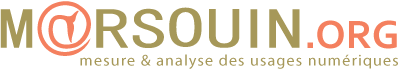 3 Platforms
TECHNOLOGICAL PLATFORM
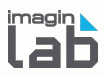 OBSERVATORY
LABORATORY EXPERIMENT
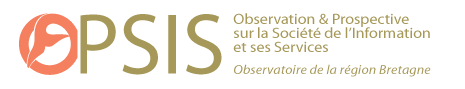 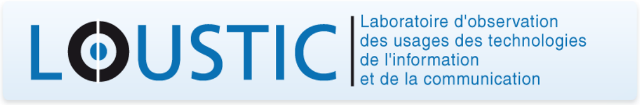 to support
50 researchers in 4 universities and 2 schools
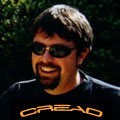 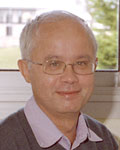 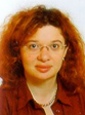 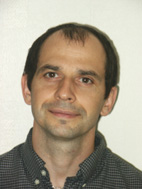 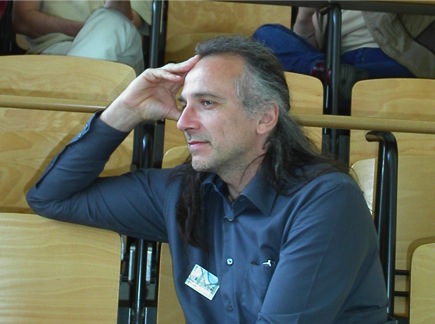 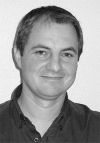 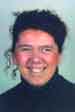 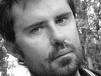 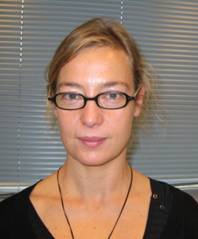 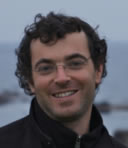 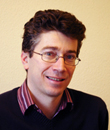 Economics                        Communication studies
                                                                                          Social Cognitive Psychology    
     Education science                                      
                                      Management Science,                                  Political science
Ergonomy                                                                  Sociology
4 main fields of research
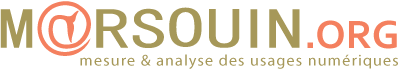 Learning
How digital technologies change and contribute to news forms of learning.

Social interaction
New technologies enable to create new sociability, new sharing process, news information and knowledge production, news media. 

Public area
How can new digital technologies help public policy makers and citizen. 

Market
Economic impact of digital technologies, e-commerce development, network economics.
The strengths of M@rsouin
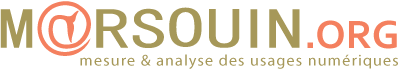 Interdisciplinary
Diversity of expertise, methodology and knowledge

M@rsouin is able to coordinate and integrate all these various approaches

Put users at the core process
Observation in real context
Specific situation experimented in laboratory
Target users as regard to issues and needs addressed.

Ability to bring expertise's at each stage of the conception process.
The observatory
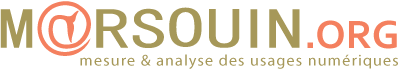 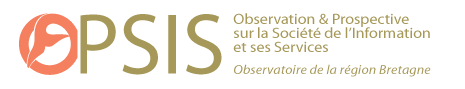 Couples questionnaire and research issues to produce original and meaningful analysis.

Content: 
Photography of equipment and usages, prospective analysis, need assessment, satisfaction analysis, profiling.

Methodology:
Building questionnaire, sampling, definition of quotas and representatively, monitoring the survey (recovering respondents)

Treatment: 
cleaning database, statistical analysis (cross and frequency tab) specific treatment, multivariate analysis (typology, factorial analysis),  econometrics.
Laboratory experiment
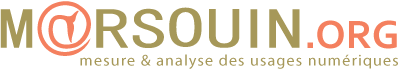 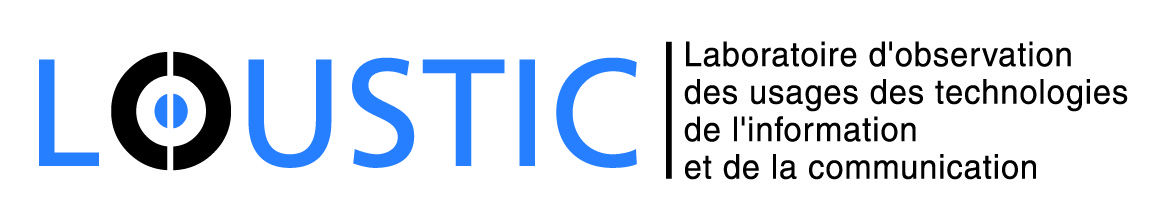 A set of three platforms evaluating the uses of ICT
User-centered Design Process
Collecting and analyzing data on uses
Enhancing methods of observation
Usability testing and recommendations for product improvement.

Equipment :
Apartment
Audio-video recording
Eye-tracking and test room

Protocol to test: 
Before design: user and organizational requirements analysis
During design: iterative design-evaluation
After design: acceptance evaluation, post experience interviews
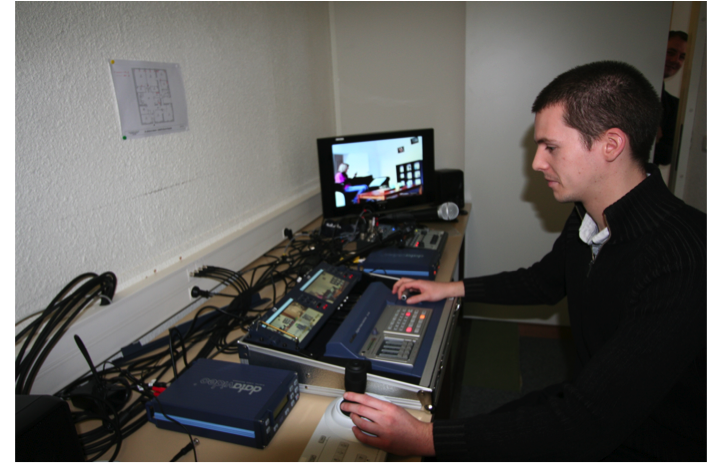 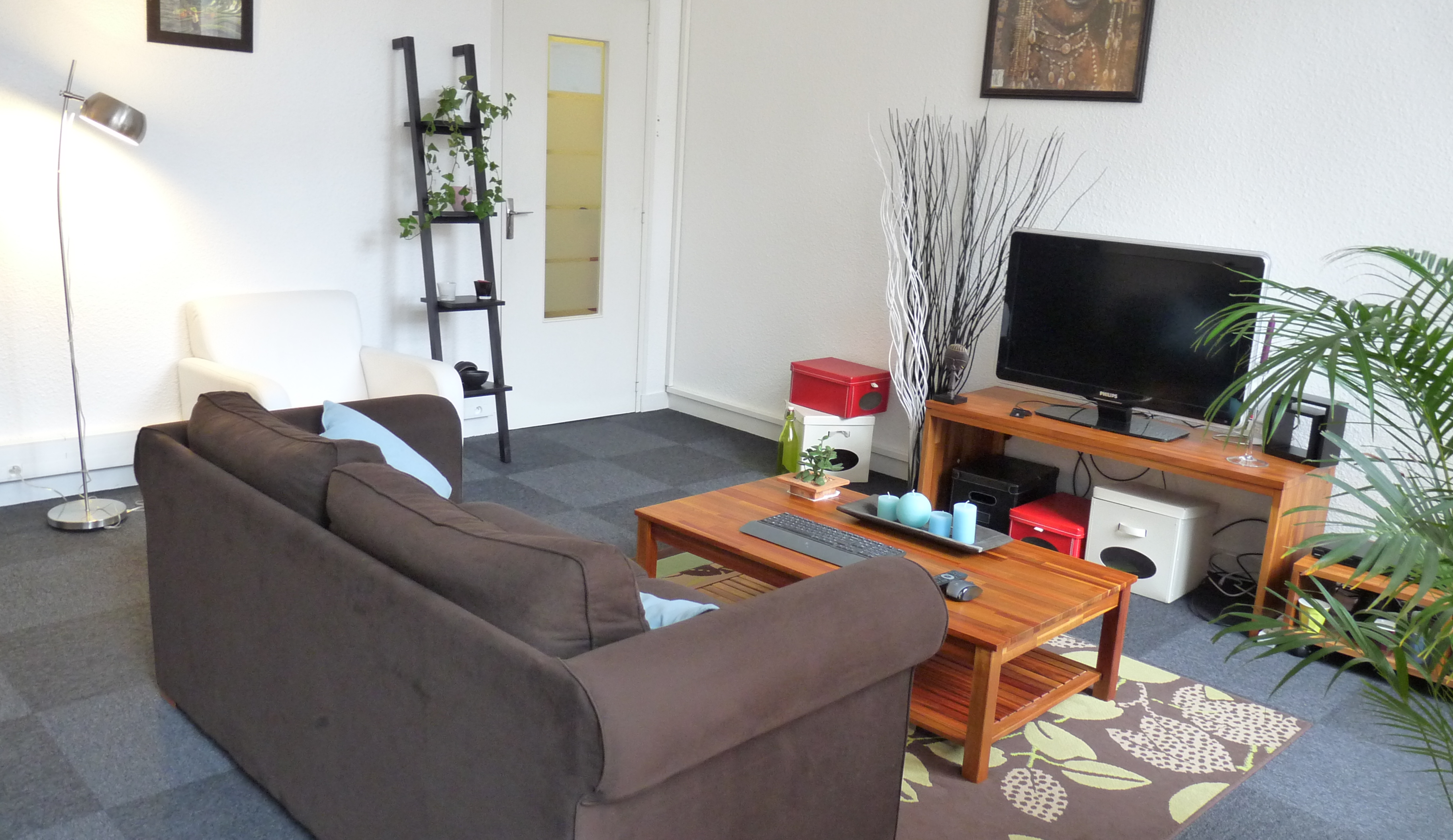 LOUSTIC Rennes platform
[Speaker Notes: A set of three platform evaluating the uses of ICT

Human environment, ICT and the urban world in Rennes
Cooperative working and mobility in Brest-Lannion
Interfaces and mobility in Lorient-Vannes



POur information:

*  inspections ergonomique est une méthode qui sollicite des ergonomes pour inspecter des interfaces ou des produits au regard de critères ergonomiques ( adéquation à des normes ou des recommandations )
Eye tracking est une technique utilisée dans les tests U ou les expérimentations pour évaluer les interfaces

* Tests U : sur un même panel de testeurs ( 10-12)  qui testent une techno ou un produit selon un scénario  / expérimentations : comparaisons expé sur groupes de testeurs  qui voient deux types d’interface ( 15 dans gpe 1/ 15 dans gpe 2 )



Au cas où on te pose des questions 


Acceptabilté des technologies

Acceptabilité
Acceptabilité sociale : perception qu’un individu possède des contraintes sociales impliquant l’utilisation d’une technologie donnée.
Acceptabilité individuelle : perception qu’un individu possède de la valeur d’un système et d’une technologie. 

Deux déterminants de l’acceptabilité individuelle:
Utilité : degré auquel une personne croit que l’utilisation d’un système va améliorer ses performances

Utilisabilité : degré auquel une personne croit que l’utilisation d’un système ne lui demandera pas ou peu d’efforts. 


Ces déterminants influencent indirectement les usages par :
Attitude d’usage
Intentions d’usage]
Technological platform
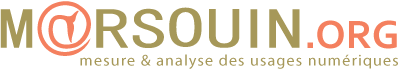 ImaginLab is an open platform dedicated to integration test, interoperability and usages experiment of new digital technologies on fixed and mobile networks.

Lannion: Broadband connexion (FTTH, FTTO)

Brest: high speed wireless technology  (LTE/4G)

Rennes: Digital TV (DVB-T2)

On each platform a panel of users “Imagineurs” are available to experiment, test and observe innovative services and products.
The user driven Innovation
Making products and services “usable”
Closing the gap between what user wants and what products are able to do.

Social and Human sciences are best able to bring their expertise.

Necessity to intervene early in the production process

A large, diverse and motivated panel of experimenter is needed.
How it works
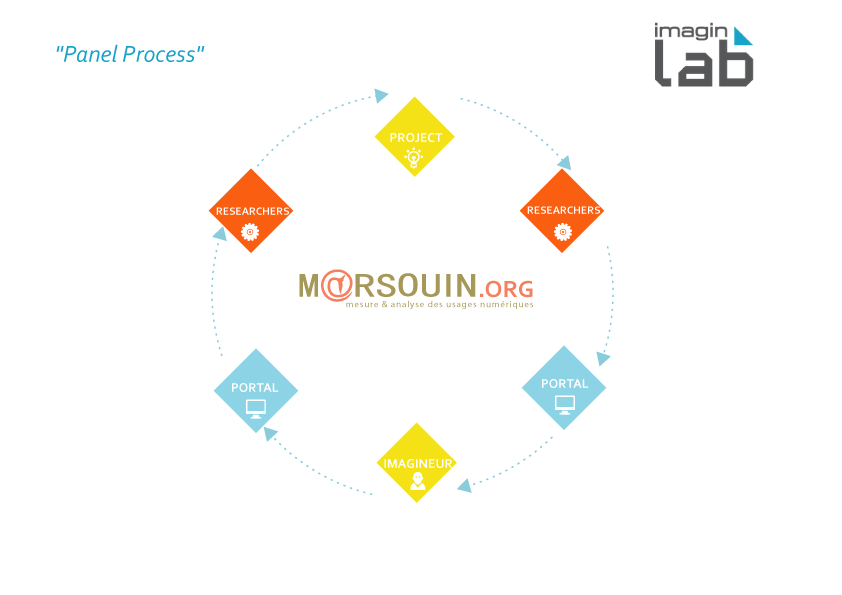 How it works
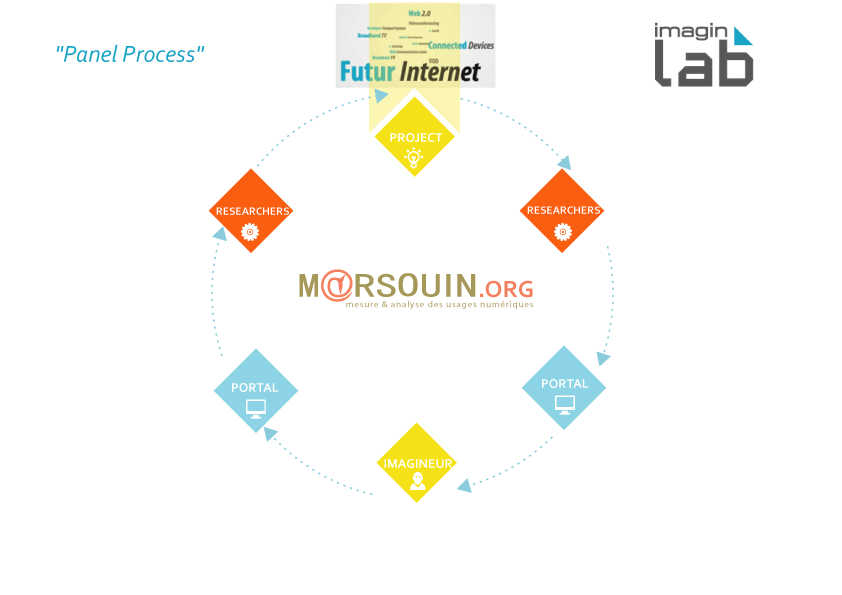 How it works
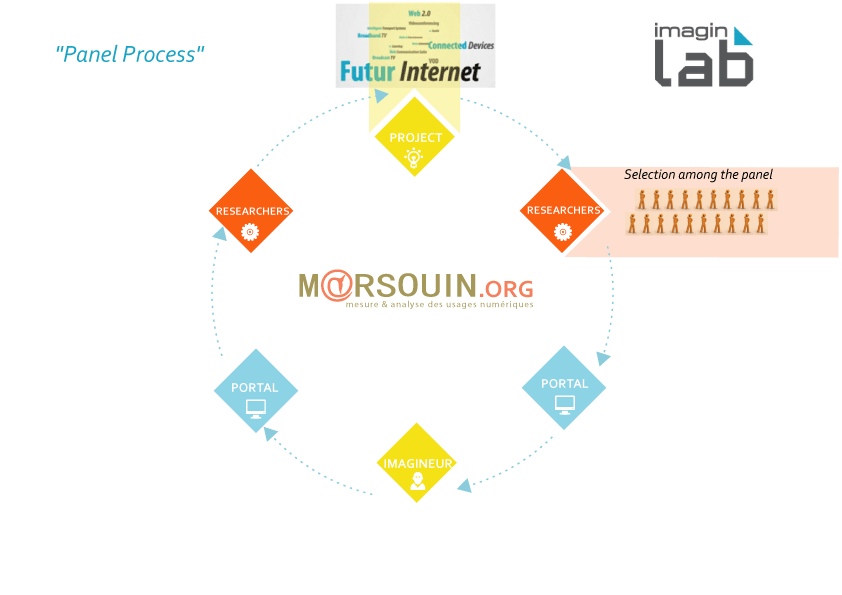 How it works
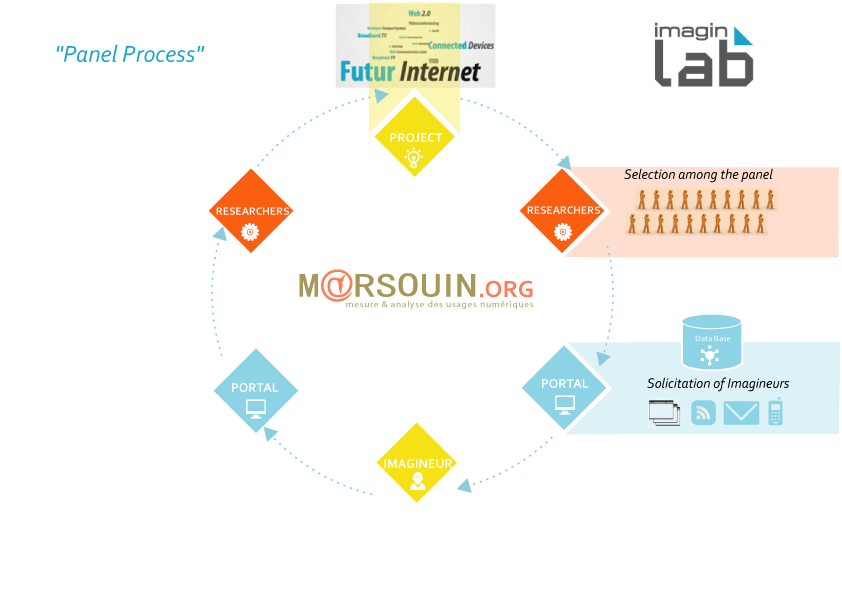 How it works
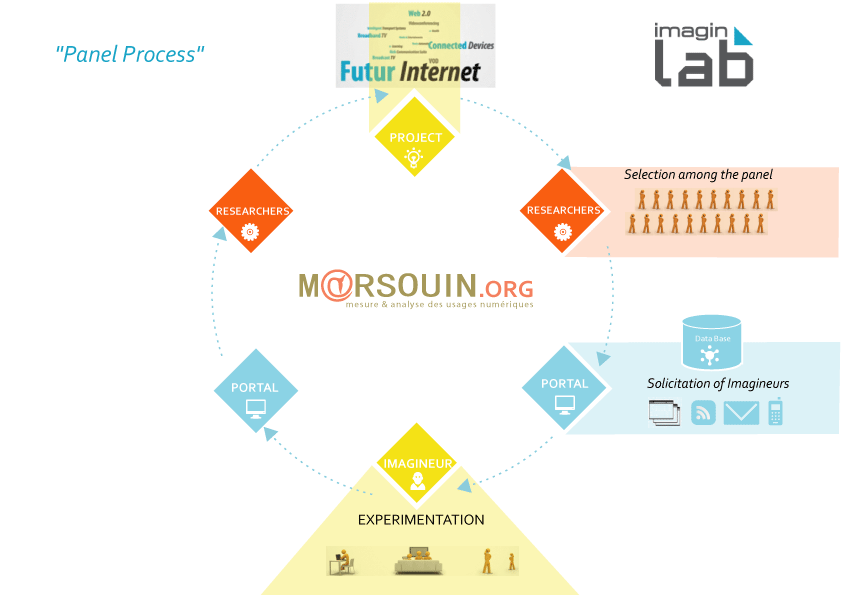 How it works
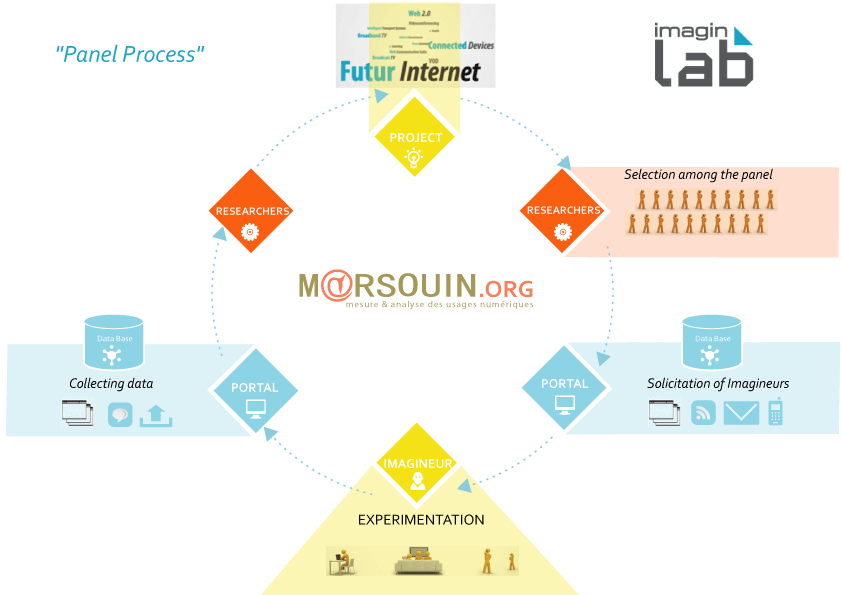 How it works
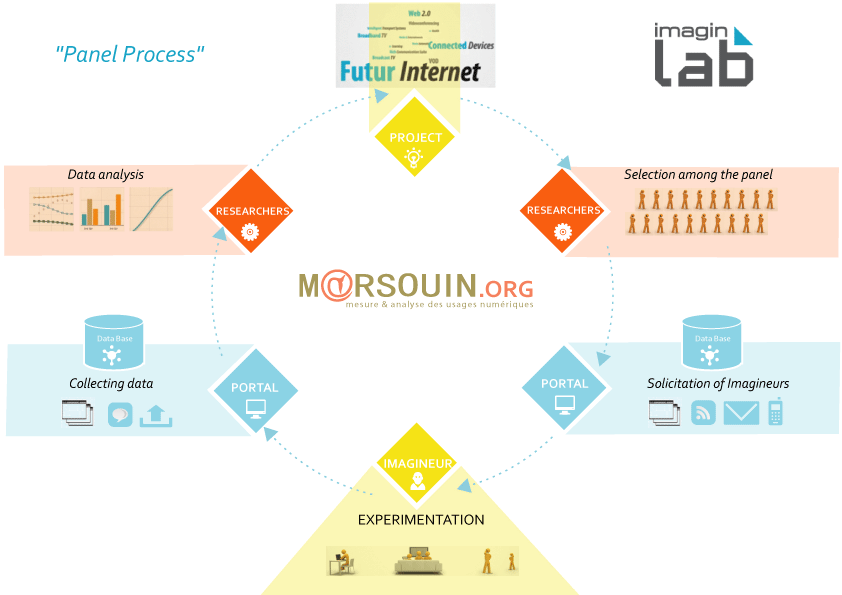 A user oriented conception process
Production process
During
After
Before
Users needs
Prototypes testing
Post-experience evaluation
Expert evaluation
Market  analysis
Evolution of uses
Typology of current users and usages
Usability tests
Consumer fulfillment
Valuable 
functionalities
Experiments
Observation        in situ
[Speaker Notes: Ici, j’ai enlevé acceptance assessment car on parle d’acceptation et non d’acceptabilité: du coup, l’acceptation vient après l’usage donc dans les retours d’usage]
Before the production process
Need to know WHO is going to use the product/service
Socio-economic characteristic
Age, income, formation, location
Current environment
Equipment, usage related to the new product and service.

Need to evaluate WHAT they need ? and WHY do they need it ?
What is missing in current usages
Barriers to usage, social and individual impediments
In the user point of view what would be valuable for future.
Evaluation of the willingness to pay, valuable functionalities 

A market study
Analyze how the market is structured 
Competition, legal and financial context
Before the production process
During the production process
How the user perceives the product/service and its functionality
Is it perceived as useful for future user?
Is it perceived as easy to use for future user?
Does the user intend to use the product/service? 

User oriented conception
Iterative test between user and designer
Expert evaluations
Usability tests
Experiments 

Aiming to record
Objective data ( errors, efficiency, eye tracking data, trace data)
Subjective data (satisfaction, usability, utility)

Until a final validation of the product/service
[Speaker Notes: Comparison of different scenari]
During the production process
After the production Process
Consumer fulfillment
How the final product fit with user’s expectation

Evolution of uses 
How does the user appropriated the service/product
Is there an evolution in the way he uses it
Thanks for your attention
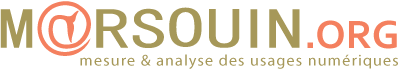 contact@marsouin.org
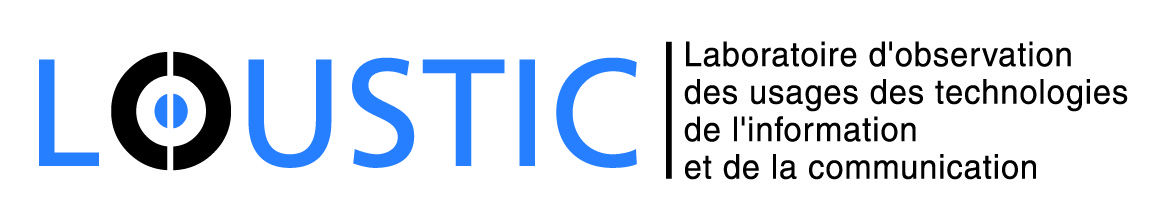 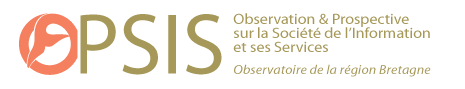 enquete@marsouin.org
eric.jamet@mshb.fr
severine.erhel@mshb.fr